NEW RESOLUTIONS
Education Pack for Teachers
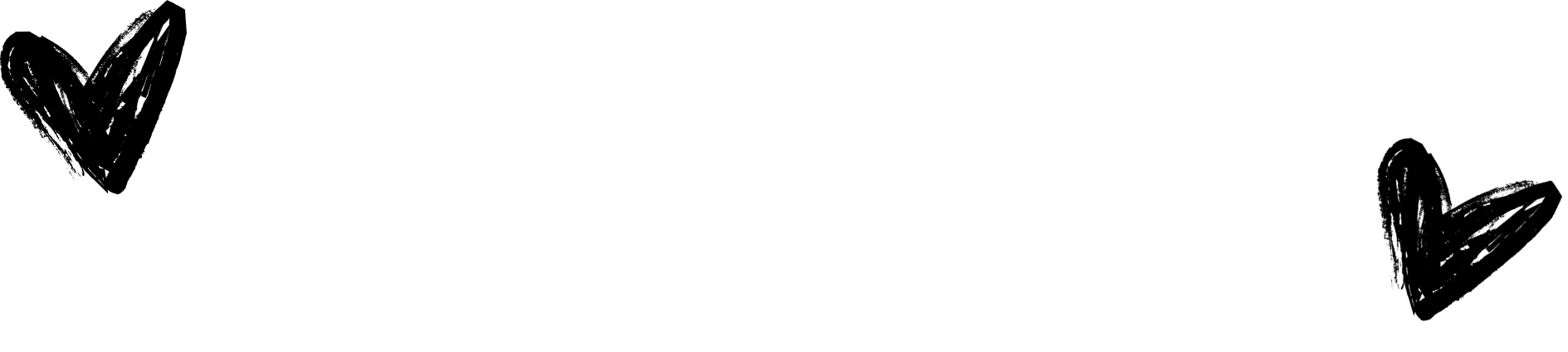 GOOGLE SLIDES
Click on the "Google Slides" button below this presentation preview. Make sure to sign in to your Google account. Click on "Make a copy." Start editing your presentation.
Alternative: Click on the "Share" button on the top right corner in Canva and click on "More" at the bottom of the menu. Enter "Google Drive" in the search bar and click on the GDrive icon to add this design as a Google slide in your GDrive.
POWERPOINT
Click on the "PowerPoint" button below this presentation preview. Start editing your presentation.
Alternative: From Canva template file, Click on the "Share" button on the top right corner in Canva and click on "More" at the bottom of the menu. Enter "PowerPoint" in the search bar and click on the PowerPoint icon to download.
CANVA
Click on the "Canva" button under this presentation preview. Start editing your presentation. You need to sign in to your 
Canva account.
01.
02.
03.
INTRODUCTION
OUR PROJECTS
ABOUT US
Elaborate on what you want to discuss.
Elaborate on what you want to discuss.
Elaborate on what you want to discuss.
TABLE OF CONTENTS
INTRODUCTION
Elaborate on what you want to discuss.
WELCOME
TO PRESENTATION
Embrace innovation in education! We're here to introduce the New Resolutions Education Pack—a toolkit designed to inspire transformative teaching in 2023. 

Let's embark on this journey together!
FEATURE 1
FEATURE 3
FEATURE 2
Briefly elaborate on what you want to discuss.
Briefly elaborate on what you want to discuss.
Briefly elaborate on what you want to discuss.
FEATURE 4
Briefly elaborate on what you want to discuss.
OUR FEATURES
MISSION
VISION
Enter your grand vision statement!
Enter your grand vision statement!
OUR PROJECTS
Elaborate on what you want to discuss.
LEARNING
STYLES
SERVICE ONE
Elaborate on what you want to discuss.
SERVICE TWO
Elaborate on what you want to discuss.
SERVICE THREE
Elaborate on what you want to discuss.
GALLERY IMAGE
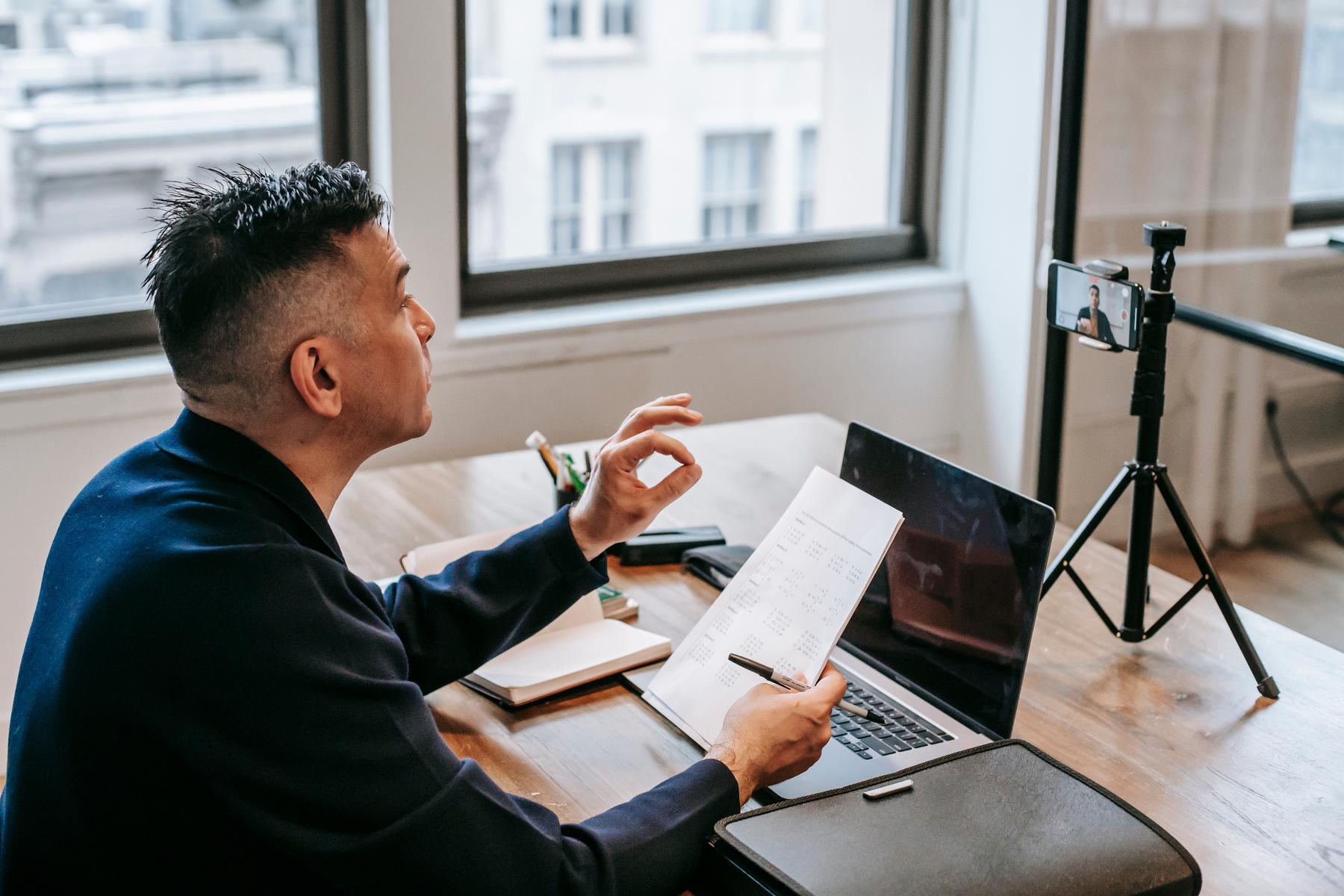 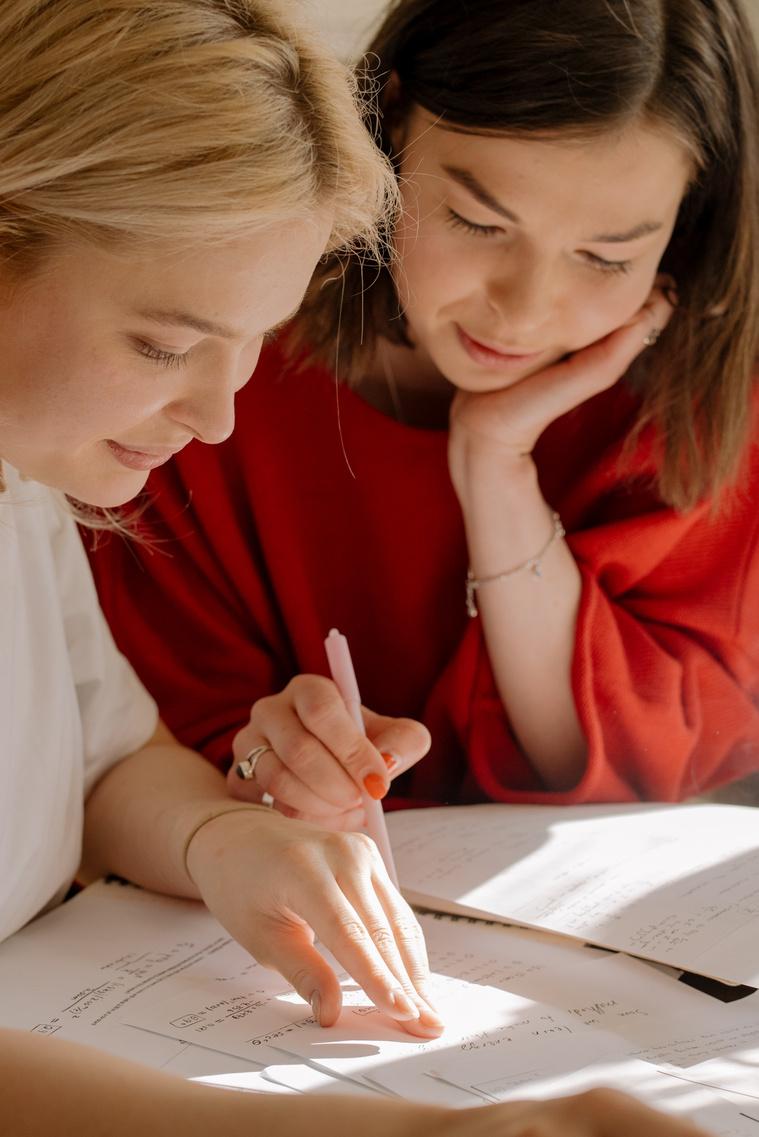 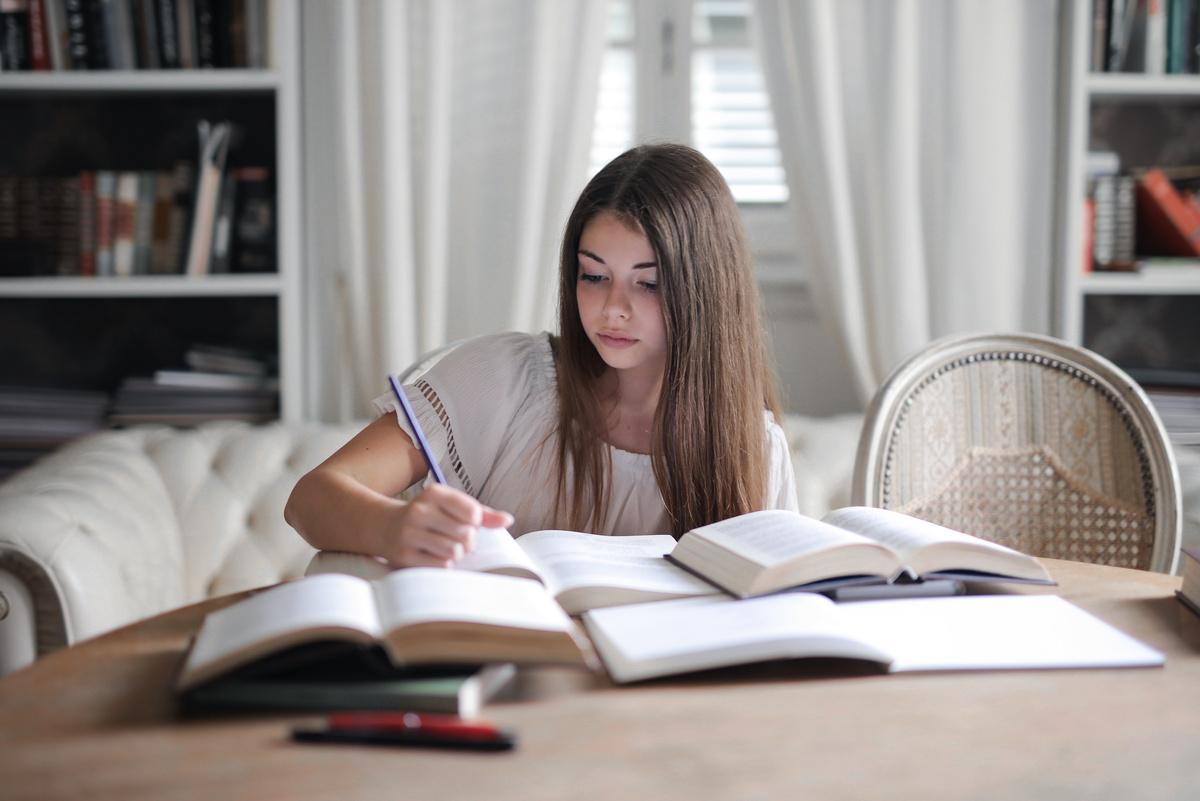 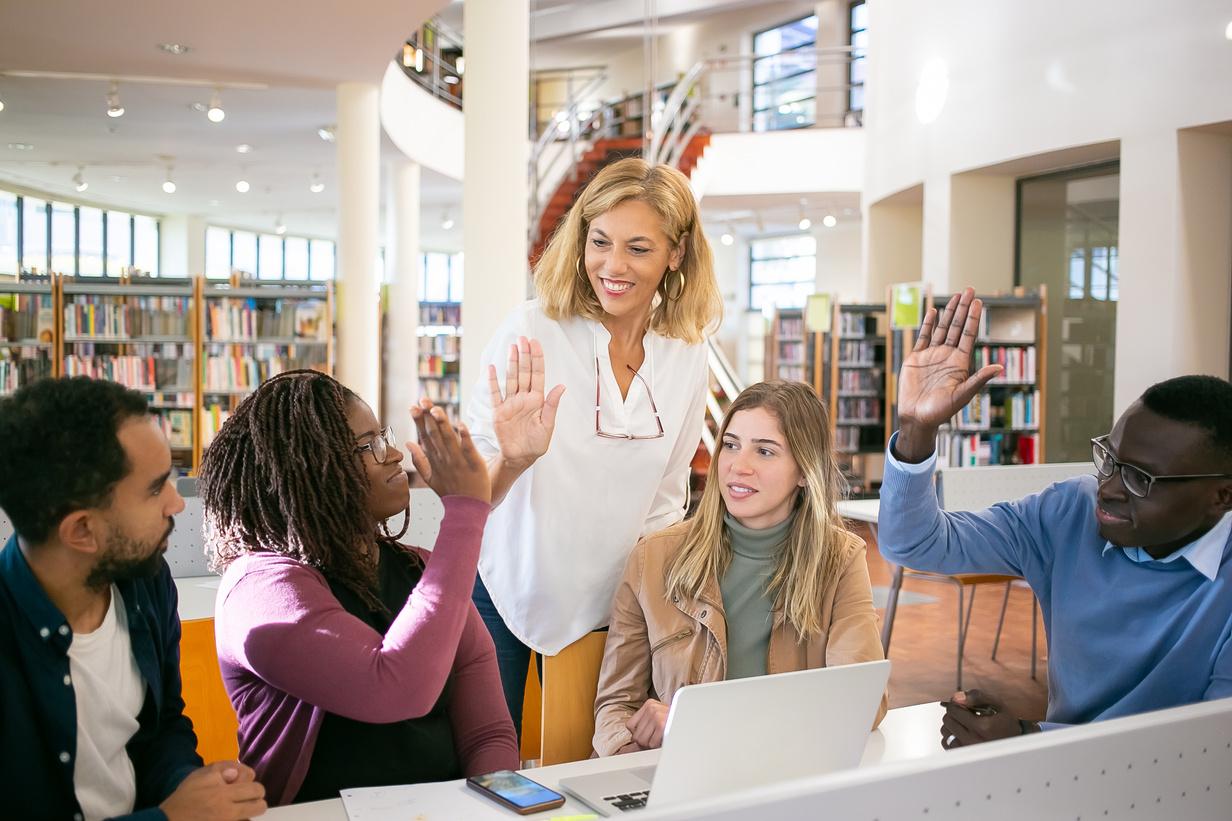 43%
10K
Elaborate on the featured statistic.
Elaborate on the featured statistic.
X5
80$
Elaborate on the featured statistic.
Elaborate on the featured statistic.
WEEKLY PLANNER
WEEK 1
WEEK 2
Elaborate on what you want to discuss.
Elaborate on what you want to discuss.
WEEK 3
WEEK 4
Elaborate on what you want to discuss.
Elaborate on what you want to discuss.
OUR TEAM
NAME SURNAME
NAME SURNAME
Hear directly from educators who have experienced the transformative power of the New Resolutions Education Pack. Their testimonials and success stories highlight the tangible impact on teaching and student outcomes.
ABOUT US
Elaborate on what you want to discuss.
OUR
HISTORY
Presentations are communication tools that can be used as demonstrations, lectures, speeches, reports, and more. It is mostly presented before an audience.
CHRONOLOGY
2025
2030
2020
ADD A MAIN POINT
ADD A MAIN POINT
ADD A MAIN POINT
Elaborate on what you want to discuss.
Elaborate on what you want to discuss.
Elaborate on what you want to discuss.
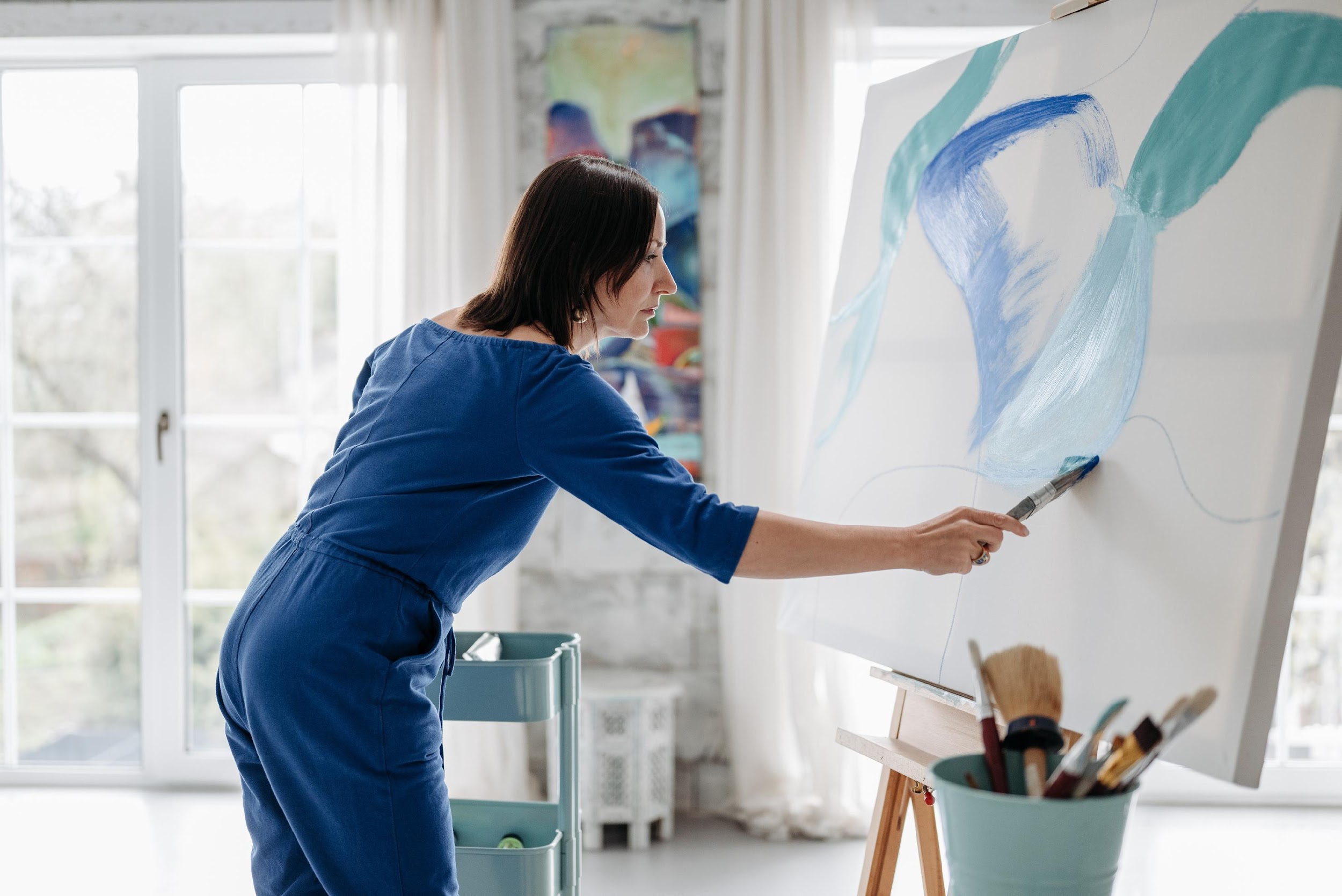 A PICTURE IS WORTH A THOUSAND WORDS
Write an original statement or inspiring quote
— Include a credit, citation, or supporting message
GET IN TOUCH
123 Anywhere St., Any City,ST 12345
123-456-7890
hello@reallygreatsite.com
@reallygreatsite
reallygreatsite.com
RESOURCES
Use these design resources in your Canva Presentation.







You can find these fonts online too. Happy designing! 

Don't forget to delete this page before presenting.
This presentation template uses the following free fonts:
Titles: Pompiere&Barriecito
Headers: Pompiers
Body Copy: Lato
CREDITS
This presentation template is free for everyone to use thanks to the following:
SLIDESCARNIVAL
for the presentation template
PEXELS
for the photos
HAPPY DESIGNING!